Беседа Тема: «Хочу ли я быть похожим на своих родителей»
Машанина Светлана Николаевна
учитель начальных классов
МОУ «Средняя общеобразовательная
 школа №4»



Г. Луга
А хотели бы вы быть похожими на своих родителей?
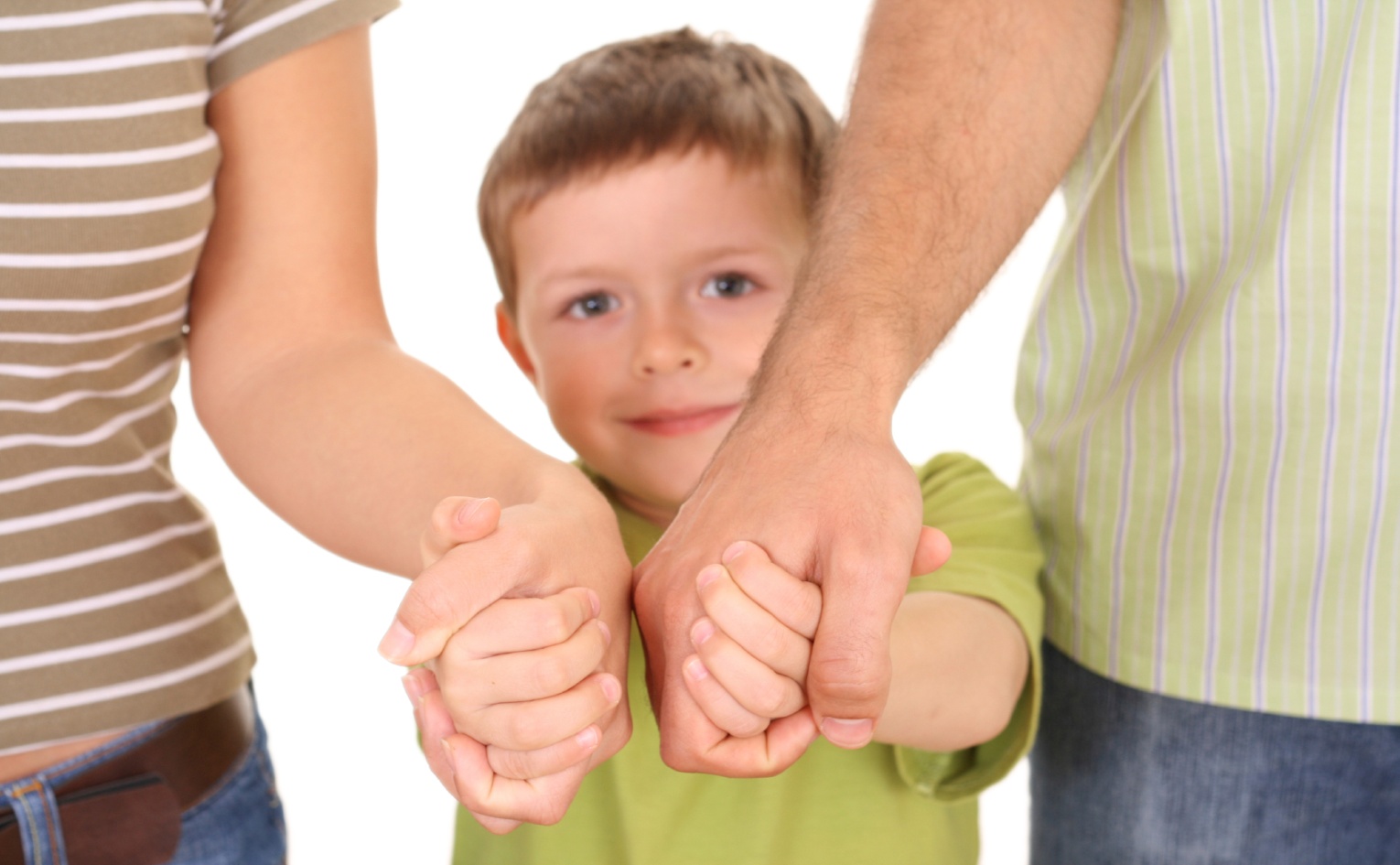 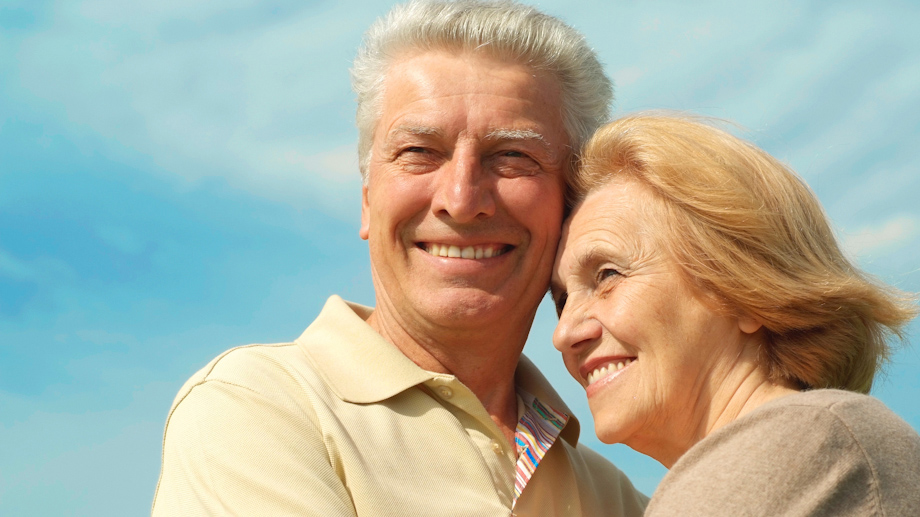 Вспоминаю детство безмятежноеИ глаза небесной чистоты,Руки моей мамы нежные,Голос папы и его черты.Столько для меня вы в жизни сделали,Чтоб смогла я человеком стать.Наши чувства временем проверены,И хочу за все «спасибо» вам сказать
Игра «Аплодисменты»